مثال:
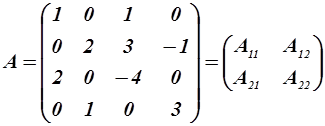 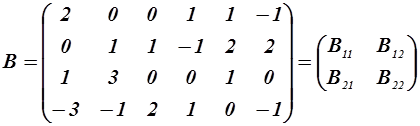 فيكون حاصل الضرب هو:








وبحساب كل من C11 , C12 , C21 , C22 ينتج حاصل الضرب وهو المصفوفة C.
نحسب أولا C11:
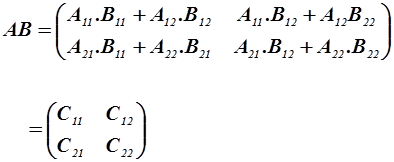 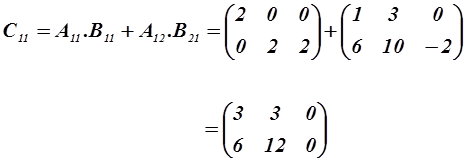 وبنفس الكيفية يمكن حساب باقي المصفوفات الجزئية، ويكون الناتج فى الصورة:
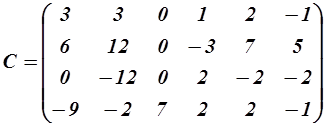